ПОВТОРЯЕМ ЧАСТИ РЕЧИ
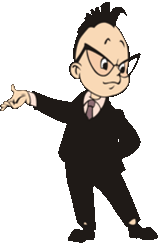 Prezentacii.com
Выбери часть речи
СОДЕРЖАНИЕ
Имя существительное
Имя прилагательное
Глагол
Наречие 
Имя числительное
Местоимение
Причастие
Деепричастие
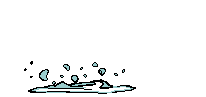 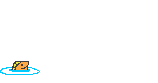 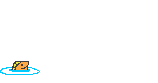 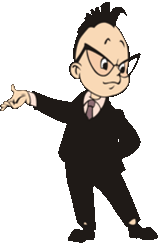 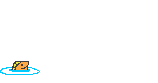 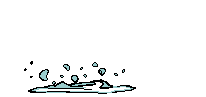 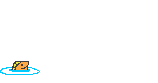 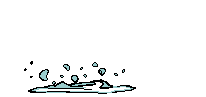 Имя существительное  — знаменательная (самостоятельная) часть речи, принадлежащая к категории имени и классу полнозначных лексем, включающих в себя названия предметов и одушевлённых существ и может выступать в предложении в функциях подлежащего и дополнения. В русском языке — самостоятельная часть речи, обозначающая предмет и отвечающая на вопрос «кто?»/«что?». Одна из основных лексических категорий; в предложениях существительное, как правило, выступает в роли подлежащего или дополнения, а также обстоятельства и сказуемого.
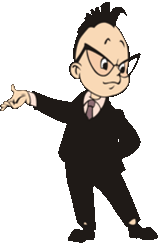 Имя существительное
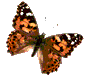 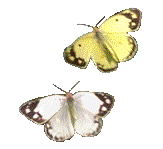 Имя прилагательное
Имя прилагательное — самостоятельная часть речи, обозначающая свойство предмета и отвечающая на вопрос «како́й», «кака́я», «каки́е», «чей». В русском языке прилагательные изменяются по родам, падежам и числам, могут иметь краткую форму. В предложении прилагательное чаще всего бывает определением, но может быть и сказуемым, предикатом, подлежащим.
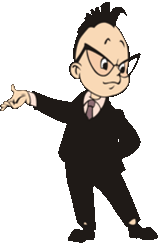 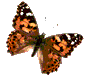 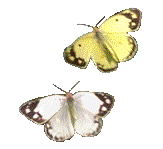 Глагол
Глагол — часть речи, объединяющая слова, которые, по традиционному определению, обозначают действие или состояние и отвечают на что делать? что сделать? что делал(а,и,о)?
    Как правило, в предложении глаголы выступают в качестве сказуемого. Например: Русалка плыла по реке голубой, озаряема полной луной...
    (М. Лермонтов); 
    Так думал мо­лодой повеса, летя в пыли на почтовых... (А. Пушкин).
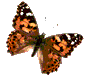 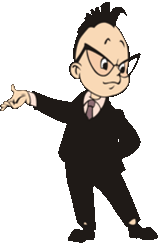 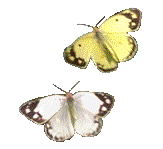 Наречие
Наречие — часть речи, неизменяемая, обозначающая признак действия, признак признака предмета. В школьном преподавании принято говорить, что слова этого класса отвечают на вопросы «как?», «где?», «куда?», «когда?», «зачем?», «с какой целью?», «в какой степени?» и чаще всего относятся к глаголам и обозначают признак действия. Наречия образуются в процессе адвербиализации
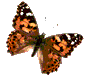 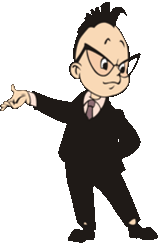 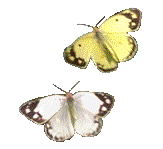 Имя числительное
Имя числительное — это самостоятельная часть речи, обозначающая число, количество и порядок предметов при счёте. Числительные делятся на три лексико-грамматических разряда: количественные (два, пять, двадцать, пятьдесят, двести, триста пятьдесят один), собирательные (оба, двое, пятеро) и порядковые (первый, второй, сотый).
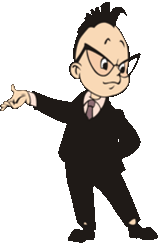 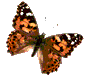 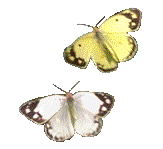 Местоимение
Местоимение — часть речи, употребляемая вместо имени существительного, прилагательного, имени числительного или наречия (в российской школьной программе местоименные наречия не выделяют из класса наречий), не называющая предмет (явление и т. д.) или его характеристику, а лишь указывающая на них (на их отношение к иным предметам (явлениям и т. д.).
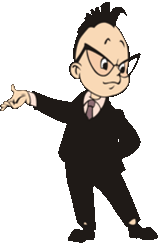 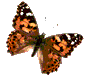 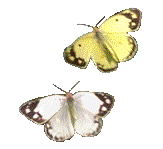 Причастие
Причастие в грамматике — часть речи или особая форма глагола.
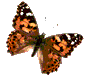 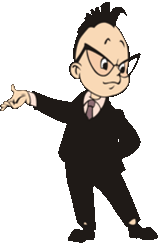 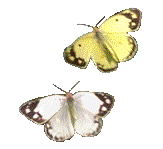 Деепричастие
Деепричастие — неизменяемая форма глагола — самостоятельная часть речи, соединяющая в себе признаки глагола (вид, залог и возвратность) и наречия (неизменяемость, синтаксическая роль обстоятельства), обозначает дополнительное действие при основном. Отвечает на вопросы что делая? что сделав?
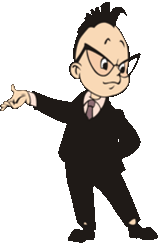 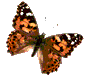 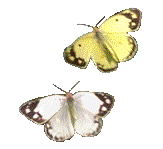 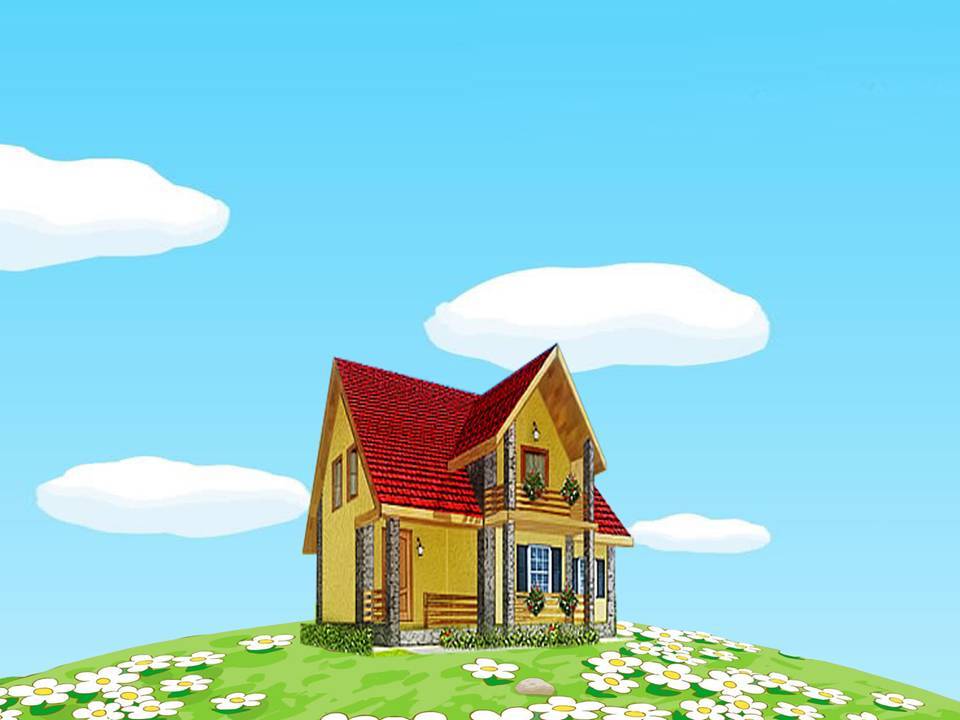 До новых встреч
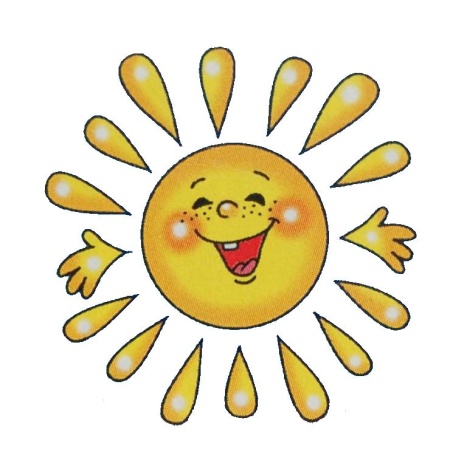 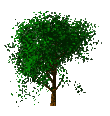 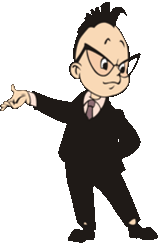